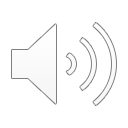 Timing 
Box
52. I Am Alive: 
Church
Part 2
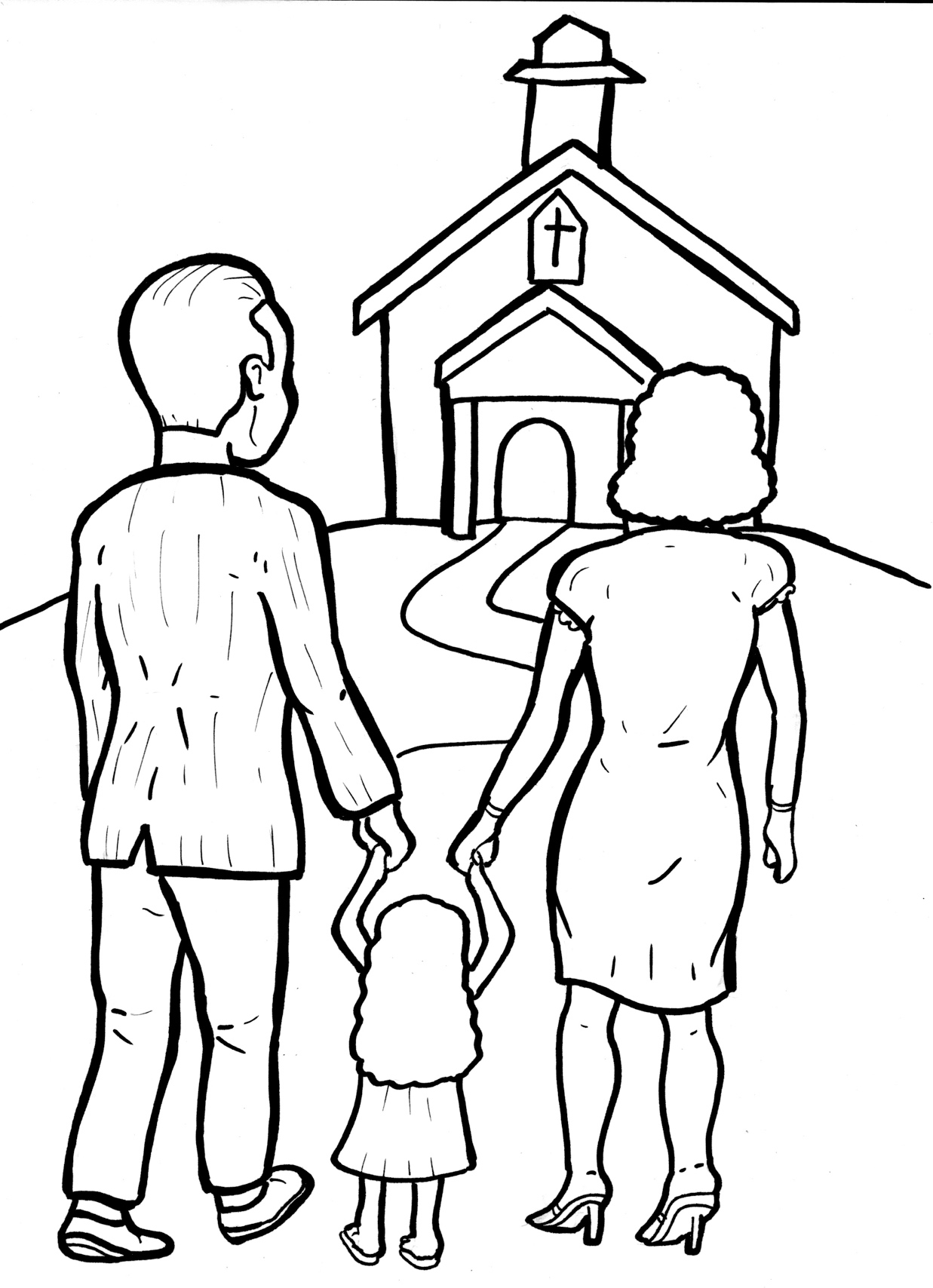 New Words
Rule Breakers
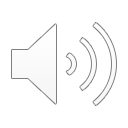 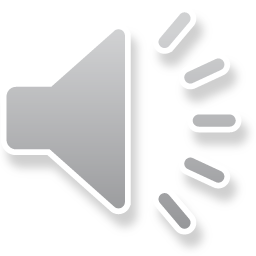 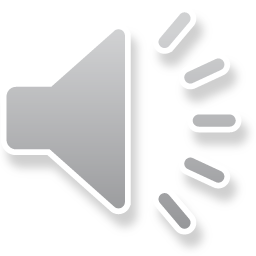 Other Sounds – Soft C
ce, ci, cy make the soft sound
cent
city
fancy
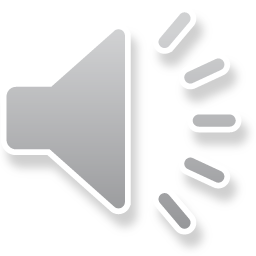 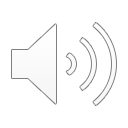 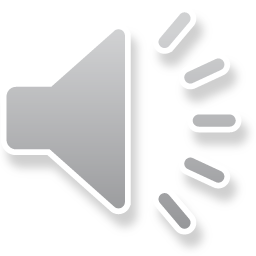 ex ci  ted
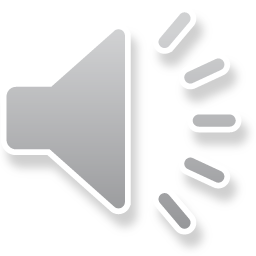 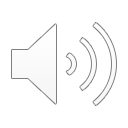 Timing 
Box
Silent Letters
listen
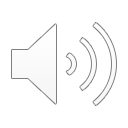 Timing 
Box
Possessives
God’s family
God’s word
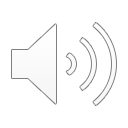 New Words
build
promise
miracles
countries
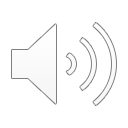 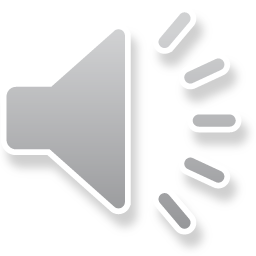 Rule Breakers
Words like these do not follow phonetic patterns.
to
you
said
could
two
f
from
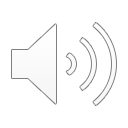 two
as
of
you
to
was
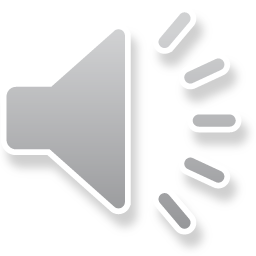 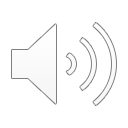 love
his
their
said
build
from
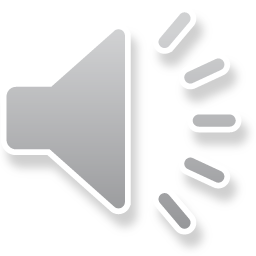 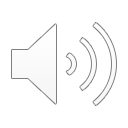 were
could
some
where
very
Christ
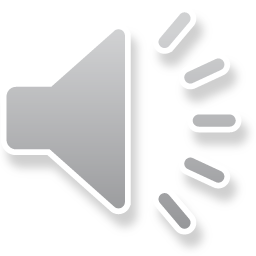 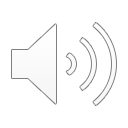 other
miracles
promise
together
are
Christians
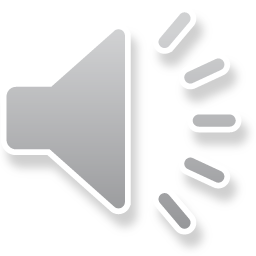 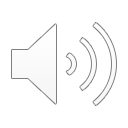 beautiful
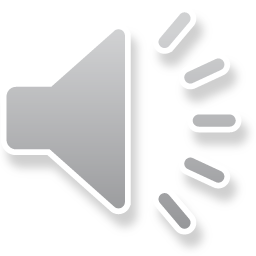